Relaciones Humanas II
Unidad 3

Roles
Influencia social
Experimento de Stanford
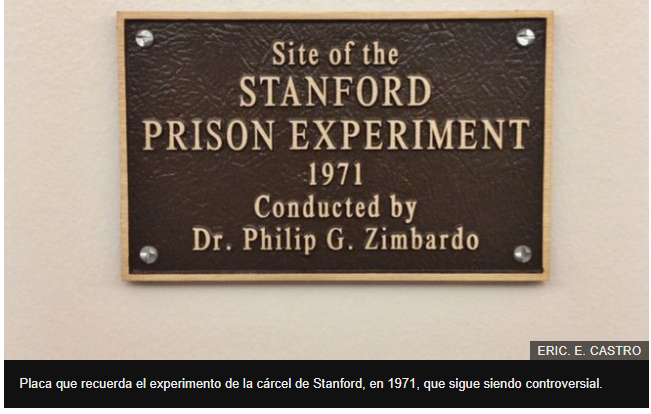 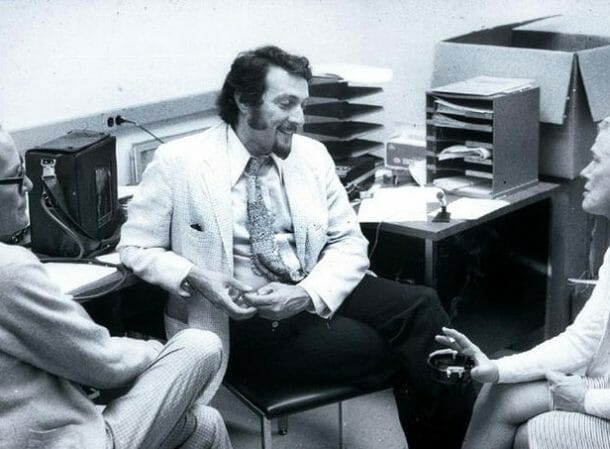 Philip Zimbardo días antes del comienzo del experimento.
El experimento
El objetivo era analizar los efectos de las cárceles en el comportamiento humano para así entender los conflictos producidos en las mismas. Partiendo de la hipótesis de que dichos enfrentamientos se generaban por la adopción y puesta en práctica de ciertos roles estipulados exclusivamente dentro de las prisiones. Bajo esta premisa se seleccionaron 24 participantes de sexo masculino, todos ellos estudiantes universitarios y a través de una entrevista se aseguró su estabilidad emocional. Fueron divididos en dos grupos: guardias y prisioneros, con el fin de cumplir dicho rol durante dos semanas, pero el experimento no se llevó a cabo dentro de una verdadera cárcel –como el Dr Zimbardo pretendía inicialmente– si no que se acondicionó un piso dentro de la facultad de Stanford, colocando cámaras en los pasillos y utilizando las oficinas como celdas.

ROLES Y REFUERZOS VISUALES
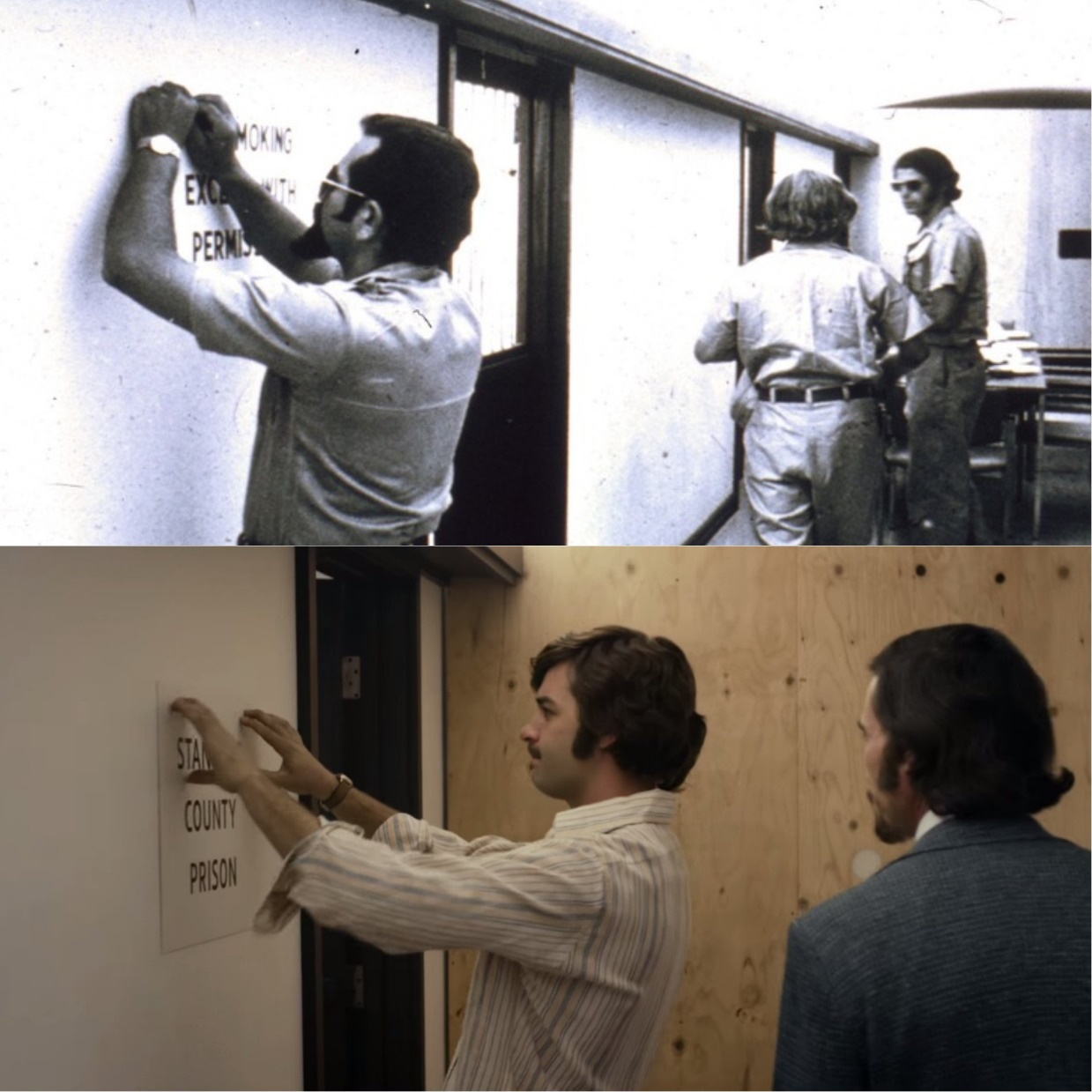 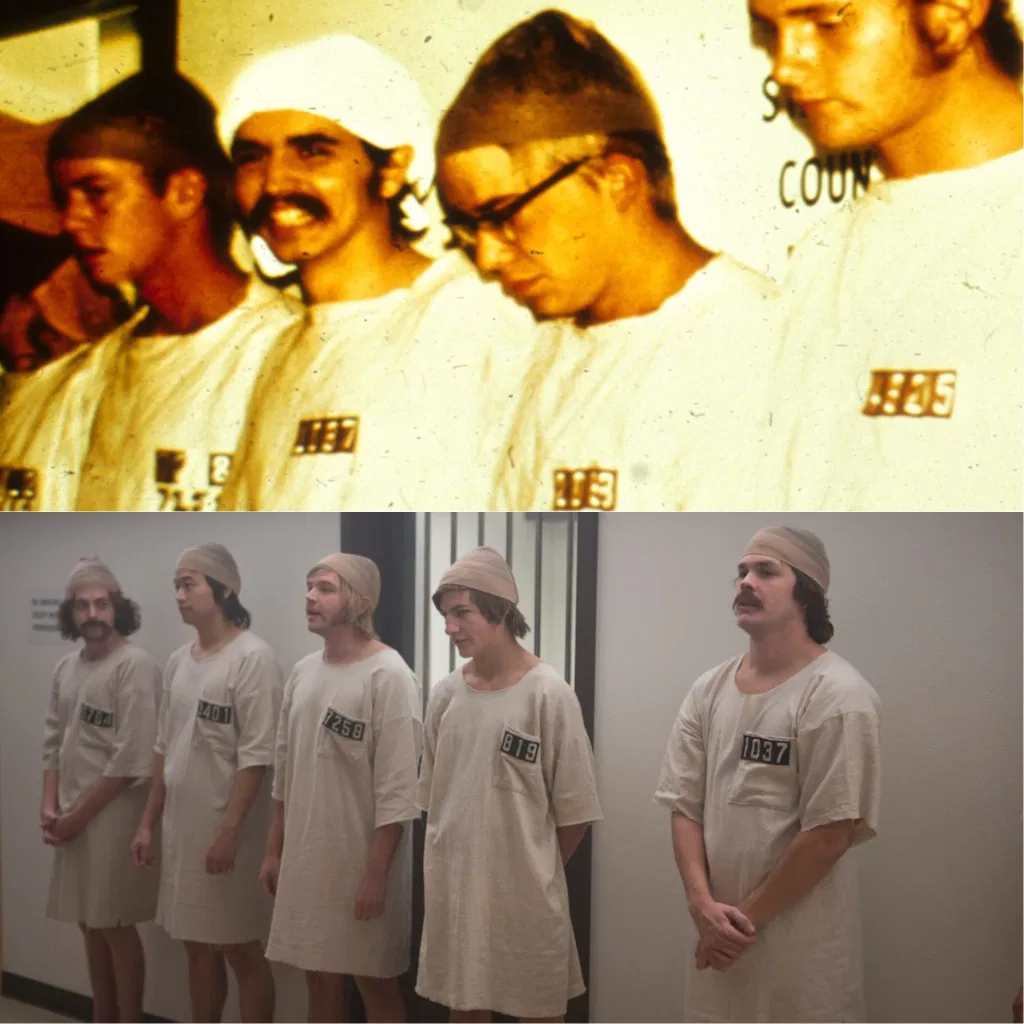 Todos los participantes fueron escogidos mediante un proceso de selección homogéneo, sin distinguir entre prisioneros y guardianes. De los 70 candidatos, el equipo de investigadores se quedó con 24, imponiendo el equilibrio mental y una buena salud psicológica como principales factores de selección. 
De los 24, todos eran estudiantes universitarios y la mayoría respondían al habitual perfil de varón blanco de clase media.
DE LOS CONCEPTOS QUE TRABAJAMOS EN LA CLASE ANTERIOR… CUÁLES OBSERVASTE EN LA PELÍCULA?
Se denomina rol al desempeño de una persona en una situación dada, es la manera en que una persona demuestra lo que se espera de su posición. El rol es el papel que debe representarse.
El portavoz es el miembro que denuncia el acontecimiento grupal, las fantasías que lo mueven, las ansiedades y necesidades de la totalidad del grupo, es la persona que habla por todos. 
El chivo emisario en un miembro del grupo en el cual se vuelcan aspectos negativos o atemorizantes, apareciendo mecanismos de segregación frente a dicho integrante. 
En la otra cara encontramos al líder, los miembros del grupo depositan en él solamente aspectos positivos. 
El saboteador se encargará de dificultar el cambio y atentará contra la tarea.
Influencia Social
La influencia Social es el proceso mediante el cual las acciones de un individuo o grupo inciden en el comportamiento, actitudes o sentimientos de los demás. (Feldman, 2005). 

Es el poder que tiene una persona para influir en otra. 

El hecho de encontrarse el individuo formando parte de un grupo en un lugar determinado, tiende a producir ciertos cambios en los individuos que afectan tanto a la forma en que definen la situación como la percepción de sí mismo y del grupo, produciéndose una transformación de su conducta. (Javaloy).
Cuando un individuo forma parte de un grupo en un lugar determinado, generalmente se producen ciertos cambios en los individuos que afectan:
- la forma en que definen la situación. 
- la percepción de sí mismo y del grupo,
 - produciéndose una transformación de su conducta.
¿Cómo se ve esto en la película? 
¿Cómo se ve en los que tienen el rol de guardias?
¿Y en qui	enes tienen el rol de prisioneros?
Influencia social
Este proceso se manifiesta cada vez que un individuo responde a la presencia real o implícita de otros. Refiere a la manera en que la gente influye en los pensamientos, sentimientos y comportamientos de otros. 
Puede estar relacionada con el efecto recíproco de una persona sobre otra en la interacción, la conformidad, el liderazgo, el prejuicio, la moral colectiva.
El prejuicio 
Es un juicio u opinión preconcebida y arbitraria que tiene por objeto a una persona o a un grupo y puede ser de naturaleza favorable o adversa. 

La característica diferenciadora de un prejuicio es que se basa en estereotipos relativos al grupo contra el que va dirigido.
¿En la película se observa la presencia de prejuicios?

- ¿Cuáles te parece que son los prejuicios más comunes en las organizaciones que conocés?
Conformidad
Este tipo de influencia social puede entenderse como el cambio de comportamiento o actitudes generado por el deseo de seguir las creencias o normas de las demás personas (Feldman, 2005).

La conformidad es la forma más común y omnipresente de la influencia social. Generalmente se define como la tendencia de actuar o pensar como otros miembros de un grupo. El tamaño del grupo, la unanimidad, la cohesión, el estatus y la dedicación ayudan a determinar el nivel de conformidad en un individuo. 

Normalmente se ve como una tendencia negativa, pero una cierta cantidad de conformidad es no sólo necesaria y normal, sino probablemente esencial para que una comunidad funcione.
EXPERIMENTO DE ASCH Y LA CONFORMIDAD
Influencia Social  Conformidad
La conformidad refiere a cualquier cambio de comportamiento debido a la influencia directa o indirecta de otra persona o grupo. 
Según Moscovici hace referencia al cambio en los juicios, opiniones o actitudes de un individuo al verse expuesto a los juicios, opiniones y actitudes de otros. Puede ser voluntaria o no y supone una presión ejercida por los miembros de la sociedad que se rigen por las mismas normas e interactúan en un nivel de igualdad.
En los grupos la conformidad se premia con aceptación y aprobación, mientras que la inconformidad muchas veces se amenaza con el rechazo o el ridículo
Experimento de Milgram
Influencia Social –
 Obediencia
Es la forma más directa de influencia social. 

Ocurre cuando se siguen órdenes directas, generalmente provenientes de alguna autoridad.
Para pensar…¿Siempre es bueno obedecer?¿Soy menos responsable de lo que hago porque “sólo sigo órdenes”?¿Qué significa ser sujeto crítico?
El liderazgo
Chiavenato: Liderazgo es la influencia interpersonal ejercida en una situación, dirigida a través del proceso de comunicación humana a la consecución de uno o diversos objetivos específicos.

LÍDER:
se diferencia de los demás miembros de un grupo por ejercer mayor influencia en las actividades y en su organización.
adquiere estatus al lograr que el grupo llegue a sus metas
Tiene que distribuir el poder y la responsabilidad entre los miembros de su grupo, lo cual juega un papel importante en la toma de decisiones y, por lo tanto, también en el apoyo que el grupo le otorga
debe tener autoridad para actuar de manera que estimule una respuesta positiva de aquellos que trabajan con él
El líder es resultado de las 
necesidades de un grupo.

Un grupo tiende a manifestarse a través de uno de sus miembros. Esta necesidad aumenta conforme los objetivos del grupo son más complejos. Para organizarse y actuar como una unidad, los miembros de un grupo eligen a un líder. Este individuo es un instrumento del grupo para lograr sus objetivos y sus habilidades personales son valoradas en la medida que le son útiles al grupo.
Entre los estilos de liderazgo podemos mencionar:
EL LÍDER AUTÓCRATA: asume toda la responsabilidad de la toma de decisiones, inicia las acciones, dirige, motiva y controla al empleado. La decisión se centralizan en el líder. La respuesta pedida a los subalternos es la obediencia y adhesión a sus decisiones. 

EL LÍDER PARTICIPATIVO: No delega su derecho a tomar decisiones finales y señala directrices específicas a sus empleados, pero consulta sus ideas y opiniones sobre muchas decisiones que les incumben. Cultiva la toma de decisiones de sus empleados para que sus ideas sean cada vez más útiles y maduras.
Es un líder que apoya a sus empleados pero la autoridad final en asuntos de importancia sigue en sus manos. 

EL LÍDER DE RIENDA SUELTA O LÍDER LIBERAL: el líder delega en sus empleados la autoridad para tomar decisiones esperando que asuman la responsabilidad por su propia motivación, guía y control. Excepto por la estipulación de un número mínimo de reglas, este estilo de liderazgo proporciona muy poco contacto y apoyo para los seguidores. El empleado tiene que ser altamente calificado y capaz para que este enfoque tenga un resultado final satisfactorio.
En palabras de Eduardo Press: 

El arte de conducir, de liderar, de ejercer autoridad, está basado en el conocimiento, en la experiencia, en la capacidad para hacer participar a los otros, en la confianza propia y de los otros, en la motivación para hacerlo, en la capacitación, más que en el uso de la fuerza, la amenaza, el creerse el dueño de la verdad, el único poseedor del conocimiento y el conocedor de todas las respuestas.
Motivación y liderazgo en la empresa

La motivación del recurso humano en las organizaciones es un asunto fundamental para el desarrollo de estas. Se traduce en crecimiento tanto individual como colectivo, dando como resultado un cumplimiento de los objetivos trazados, lo cual a su vez se convertirá en motivación para los integrantes de los grupos de trabajo. 

El liderazgo bien entendido no debe confundirse con la dominación y el ejercicio del poder; los verdaderos líderes respetan la integridad de los demás y saben despertar el entusiasmo de sus colaboradores. 
Las personas que conforman un grupo de trabajo deben identificarse con un ideal común para poder sentirse a gusto y lograr los objetivos proyectados, además debe haber una perfecta interacción entre los factores equipo-tarea-individuo para poder atender las necesidades correspondientes a cada problema.
Incentivos y motivaciones

Todo trabajo obedece a un motivo que es el motor afectivo que impulsa a la acción. Pero como existe un motivo para la actividad, puede haber otro para la inactividad o la ociosidad, también de orden afectivo, que inhiba toda acción. El factor afectivo desempeña un papel predominante en la conducta humana. 

Factor intelectual: mediante las representaciones y percepciones nos aporta un conocimiento del mundo exterior
Factor afectivo: nos suministra un conocimiento de nuestra vida interior con nuestras preferencias y deseos.
Fusionados, estos dos elementos dan como resultado las motivaciones.

El factor intelectual es el estímulo objetivo que provoca el brote del elemento emocional, pero es este último factor el que va a decidir la acción, ya en forma positiva o negativa, según el grado de intensidad.
Los incentivos 
Son los estímulos objetivos que están en las cosas materiales, en los salarios, en la atmósfera laboral, en la temperatura, en los instrumentos de trabajo y otras condiciones externas que hacen menos pesada la labor, porque provocan estados afectivos de signo positivo e influyen consiguientemente en el rendimiento.

Brown: “un incentivo es una meta objetiva capaz de satisfacer lo que subjetivamente consideramos como necesidad, impulso o deseo”

Las motivaciones
Impulsan las acciones y tienen una raíz subjetiva. Dependen de la constitución física y psíquica del empleado, de sus aptitudes y capacidades, de sus aspiraciones y anhelos, de sus esperanzas y ambiciones, de sus ideas y de sus semejantes. 

Sobre motivaciones hemos hablado ya anteriormente, veamos unpoco más sobre incentivos…
INCENTIVOS
Incentivos económicos:
El principio de las primas: gratificar con una determinada suma, ya sea individualmente al trabajador o a todo un equipo, cuando ha sobrepasado el término medio de la cantidad que produce normalmente.
Es indudable que la bonificación colectiva ofrece la ventaja de estimular el espíritu de equipo, porque todos sus miembros colaboran y procuran aumentar la producción.

El trabajo a destajo:  la remuneración de acuerdo con el trabajo realizado, la paga se efectúa por pieza por la cantidad de unidades producidas por hora. 
Este sistema tiene un doble peligro, especialmente para el trabajador. 1) el obrero al aspirar a una ganancia mayor, dedica al trabajo un esfuerzo y una atención mayor, lo que va en detrimento de la salud física y mental. 2) dirigentes que al ver que los operarios ganan más con este sistema, rebajan la tarifa de los productos por pieza

El salario proporcional: regular las retribuciones, de acuerdo con el volumen de lo producido por la empresa, y premiar de este modo al conjunto del personal y a cada uno de sus elementos, desde los obreros hasta los directivos.

La participación en los beneficios o ganancias. 
Este sistema de retribución se ha adoptado desde hace poco tiempo. Parece ser el estímulo más poderoso para el trabajo y puede utilizarse, según Drucker, para fortalecer un esfuerzo por prever la ocupación y los ingresos.
La ventaja del sistema consiste, indudablemente en que el trabajador interviene y en cierto modo vigila la marcha de la empresa y propende al progreso de ésta, puesto que redunda en su beneficio. Cuando se han hecho los cálculos de las ganancias y se ha deducido el porcentaje para el fondo de reserva, la mitad del beneficio anual se distribuye entre el personal.
INCENTIVOS

Incentivos materiales:
Esta categoría de incentivos se relaciona con el ambiente de trabajo que influye sobre la productividad
Pausas obligatorias 
Iluminación
Efectos de los colores


Incentivos Sociales:
- Servicios sociales como los servicios sanitarios: Abordan  problemas de la medicina e higiene del trabajo, prevención de accidentes, no sólo en beneficio del personal laboral sino también por razones económicas. 

Viviendas
Espacios de esparcimiento
Guarderías
Tarea grupal para la clase del 16/6/21:


Conflicto: definir y explicar los diferentes enfoques que se mencionan.
¿Cuáles son los elementos presentes en toda situación conflictiva? Nombrar y explicar cada uno.
Describir tipos de conflictos. 
Describir formas de abordaje de los conflictos y mecanismos de resolución alternativa